PROCESO DE ASCENSO Y PROMOCIÓN
Fundamentos legales- Diagnóstico estado nacional -
Buenas prácticas y Operatividad en SIRH
Subsecretaría de Redes Asistenciales
División de Gestión y Desarrollo de las Personas
Departamento de Gestión de Recursos Humanos
Reñaca, Agosto 2013
PROCESO DE ASCENSO Y PROMOCIÓN
Fundamentos legales
2
PROCESO DE ASCENSO Y PROMOCIÓN
Diagnóstico estado nacional
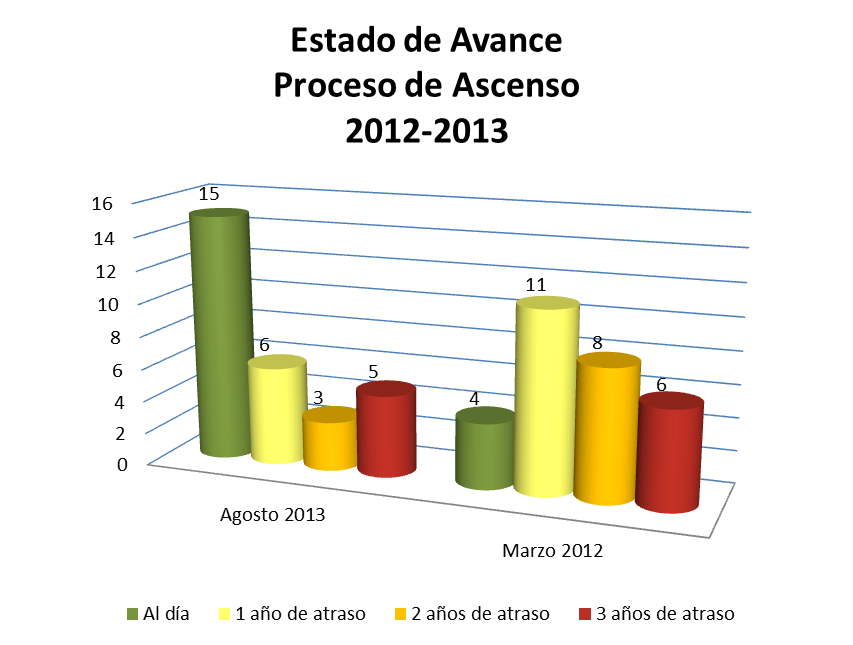 3
PROCESO DE ASCENSO Y PROMOCIÓN
Avance 2012 - 2013
4
PROCESO DE ASCENSO Y PROMOCIÓN
Planta Técnicos
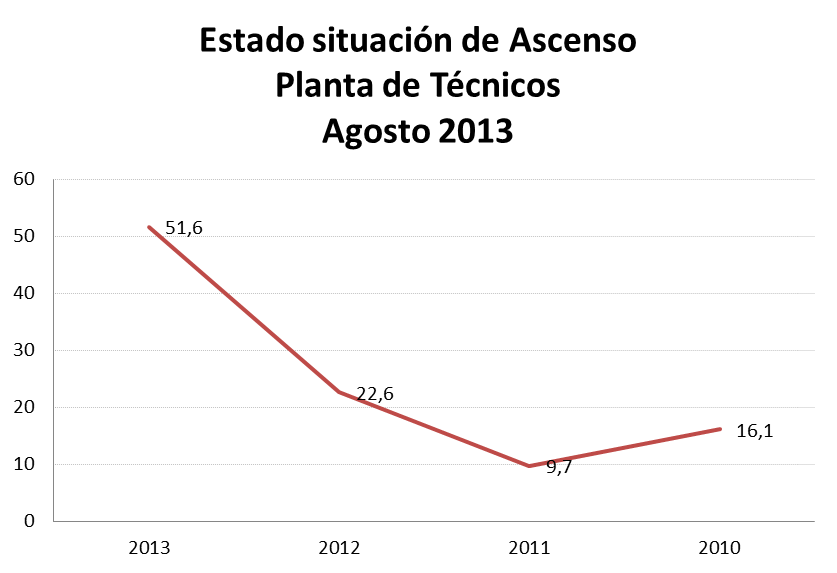 5
PROCESO DE ASCENSO Y PROMOCIÓN
Planta Técnicos
6
PROCESO DE ASCENSO Y PROMOCIÓN
Planta Administrativos
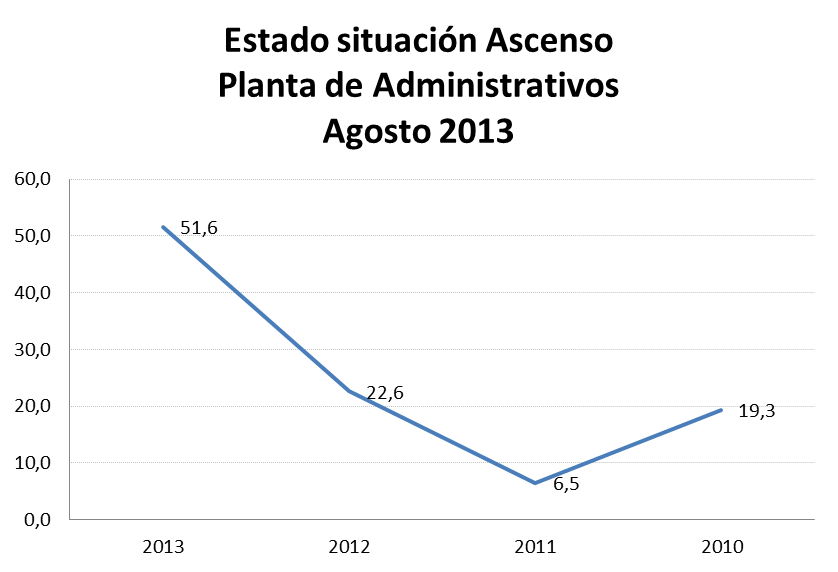 7
PROCESO DE ASCENSO Y PROMOCIÓN
Planta Administrativos
8
PROCESO DE ASCENSO Y PROMOCIÓN
Planta Auxiliares
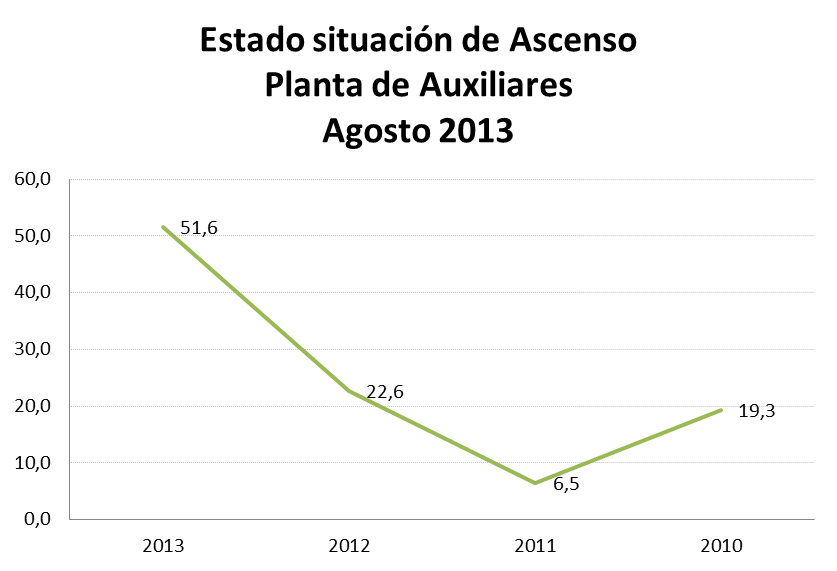 9
PROCESO DE ASCENSO Y PROMOCIÓN
Planta Auxiliares
10
PROCESO DE ASCENSO Y PROMOCIÓN
Buenas Prácticas
11
PROCESO DE ASCENSO Y PROMOCIÓN
Buenas Prácticas
12
PROCESO DE ASCENSO Y PROMOCIÓN
Buenas Prácticas
13
PROCESO DE ASCENSO Y PROMOCIÓN
Operatividad en SIRH
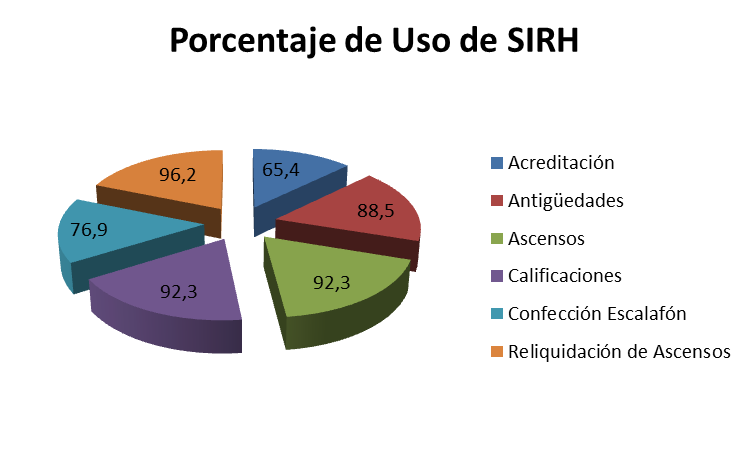 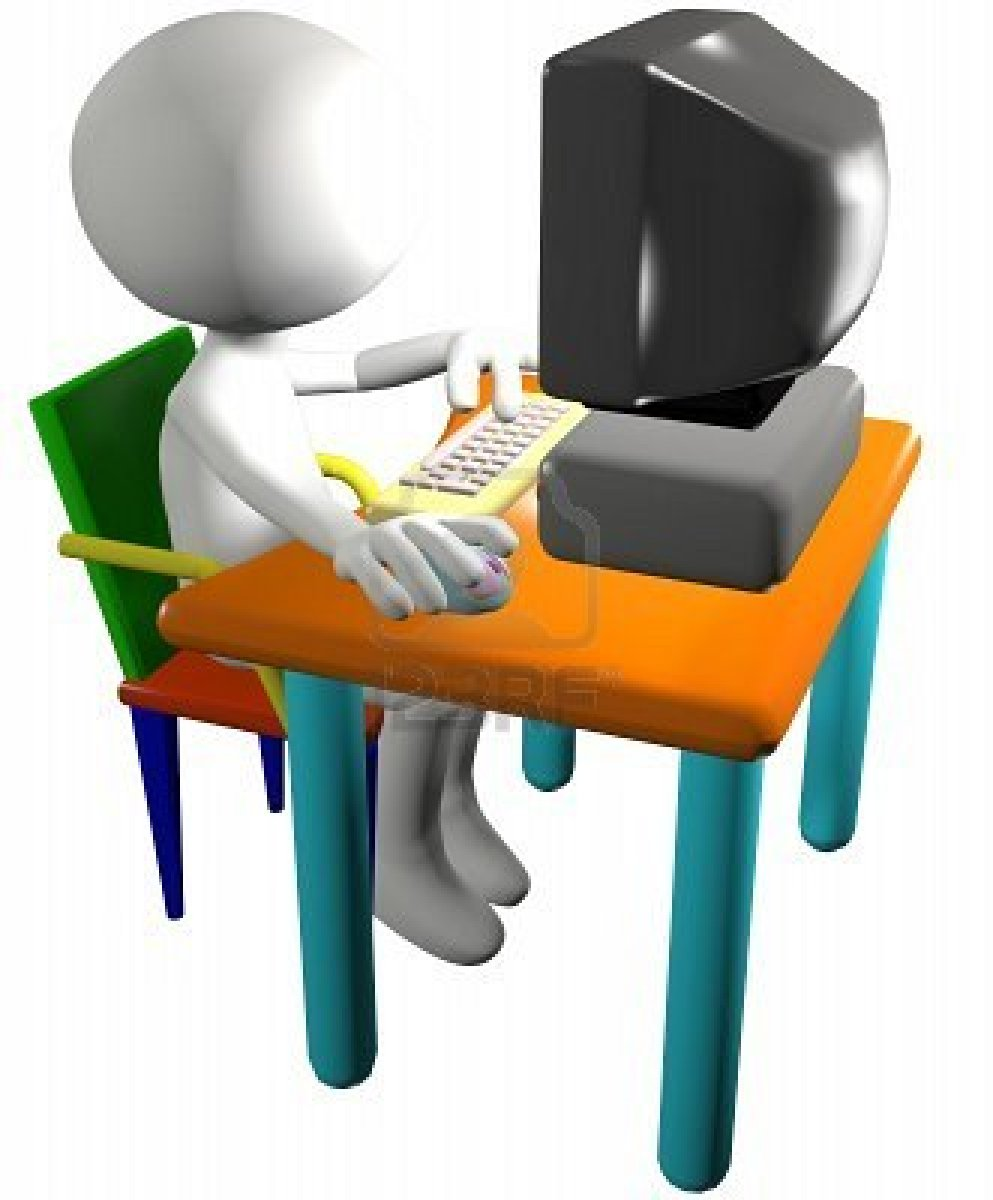 14
PROCESO DE ASCENSO Y PROMOCIÓN
Operatividad en SIRH
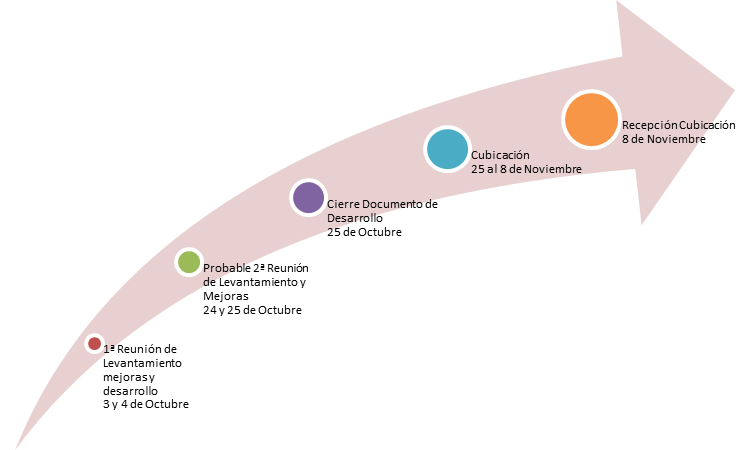 Equipo de DESARROLLO
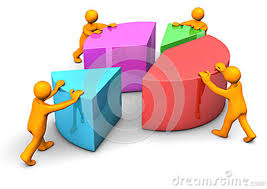 15
Muchas gracias